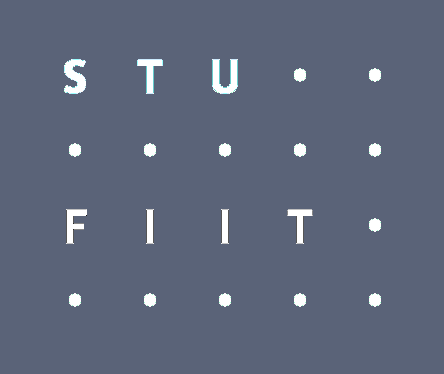 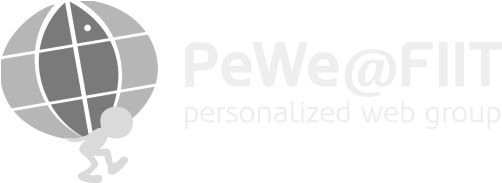 PexAce - Memory Game With a Purpose
Balázs Nagy
nagybalazs@zoznam.sk

							
							24.2.2011
2/10
Účel hier
Zber metadát k fotkám
Zistenie typu metadát 
Objekt
Činnosť
Emócia
Vonkajší faktor (počasie, okolie)
Určenie pozícií objektov
3/10
Prototyp - hlavná obrazovka
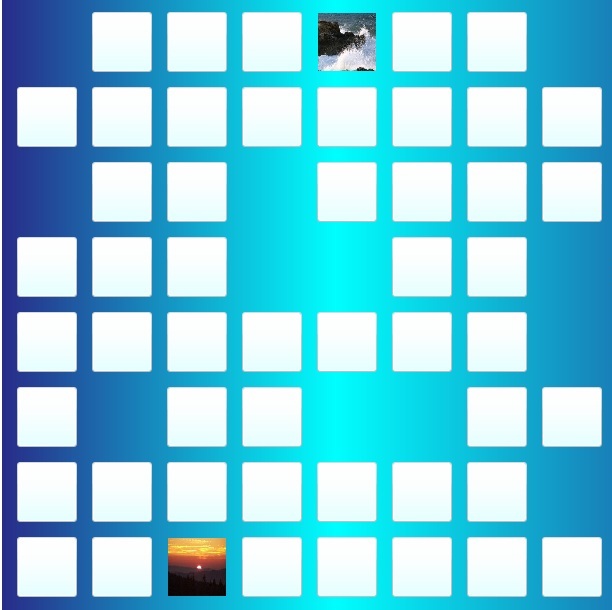 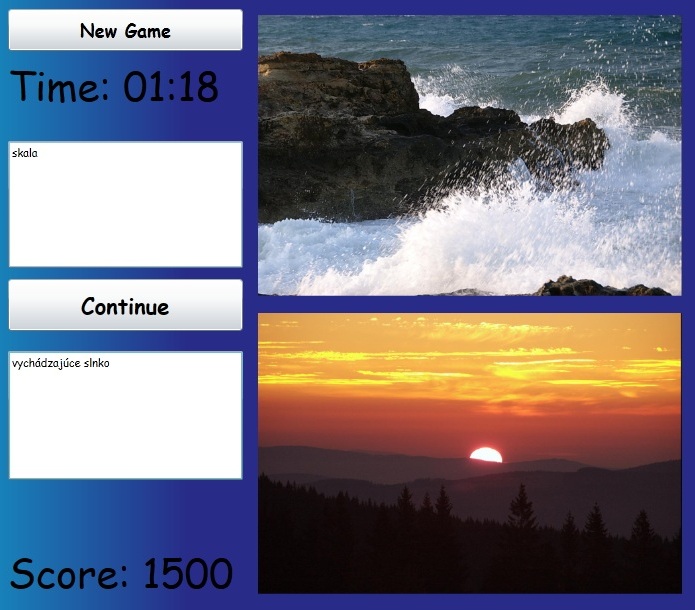 http://test.mirai.fiit.stuba.sk/pexace/pexacetestpage.html
4/10
Prototyp – úvodná obrazovka
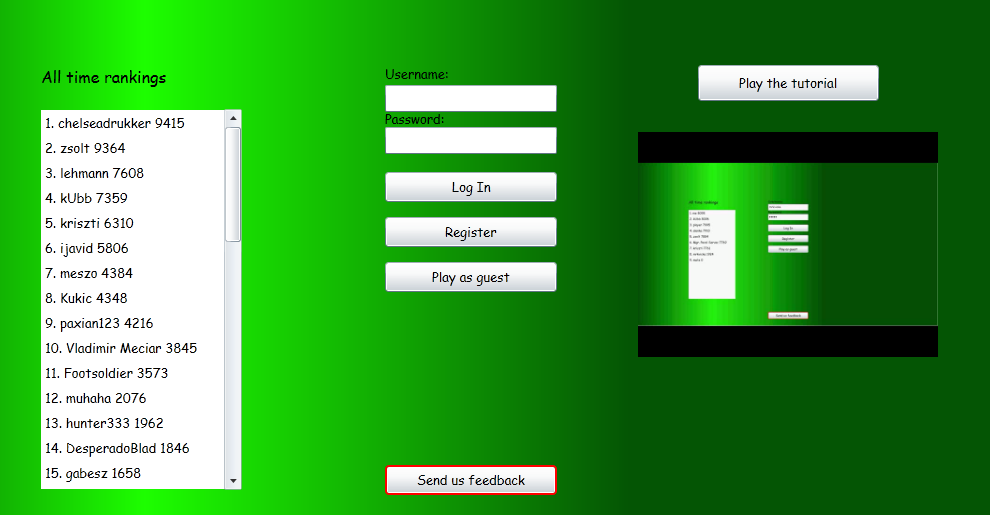 
5/10
Priebežné výsledky
Po rozposlaní hry priateľom cez FB
45 registrácií + hostia
400 fotiek
1059 anotácií
1603 slov (4 slová k 1 fotke)
Veľká  popularita
Feedback
Pekné fotky, treba ich sprístupniť  
Možnosť uložiť si hru
6/10
Príklady výstupov
kacky
kacice
kacice
duck
kacice
kacice a listie a voda
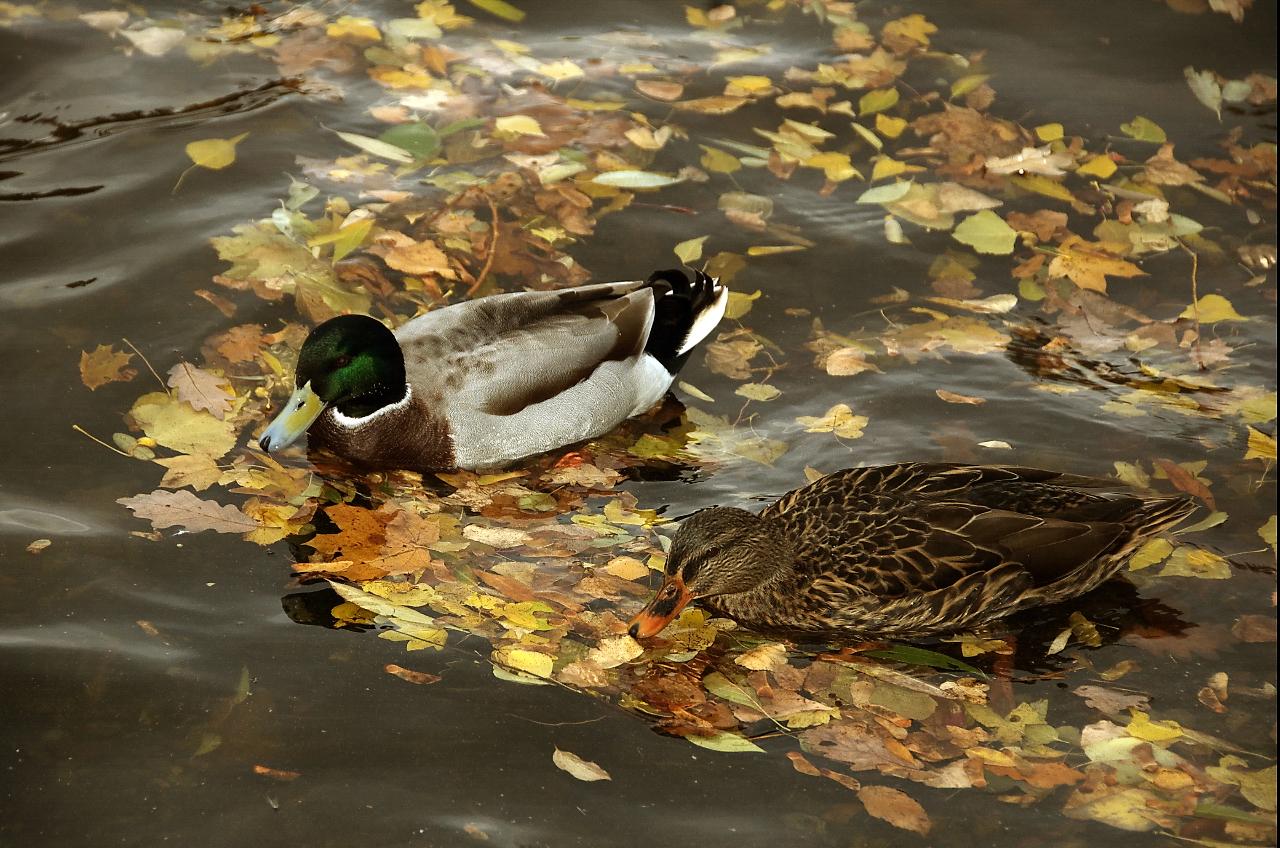 font8na 
fontana
fontána, zlté tricko 
nádhera 
velka fontana, zlty chlap
vodotrysky
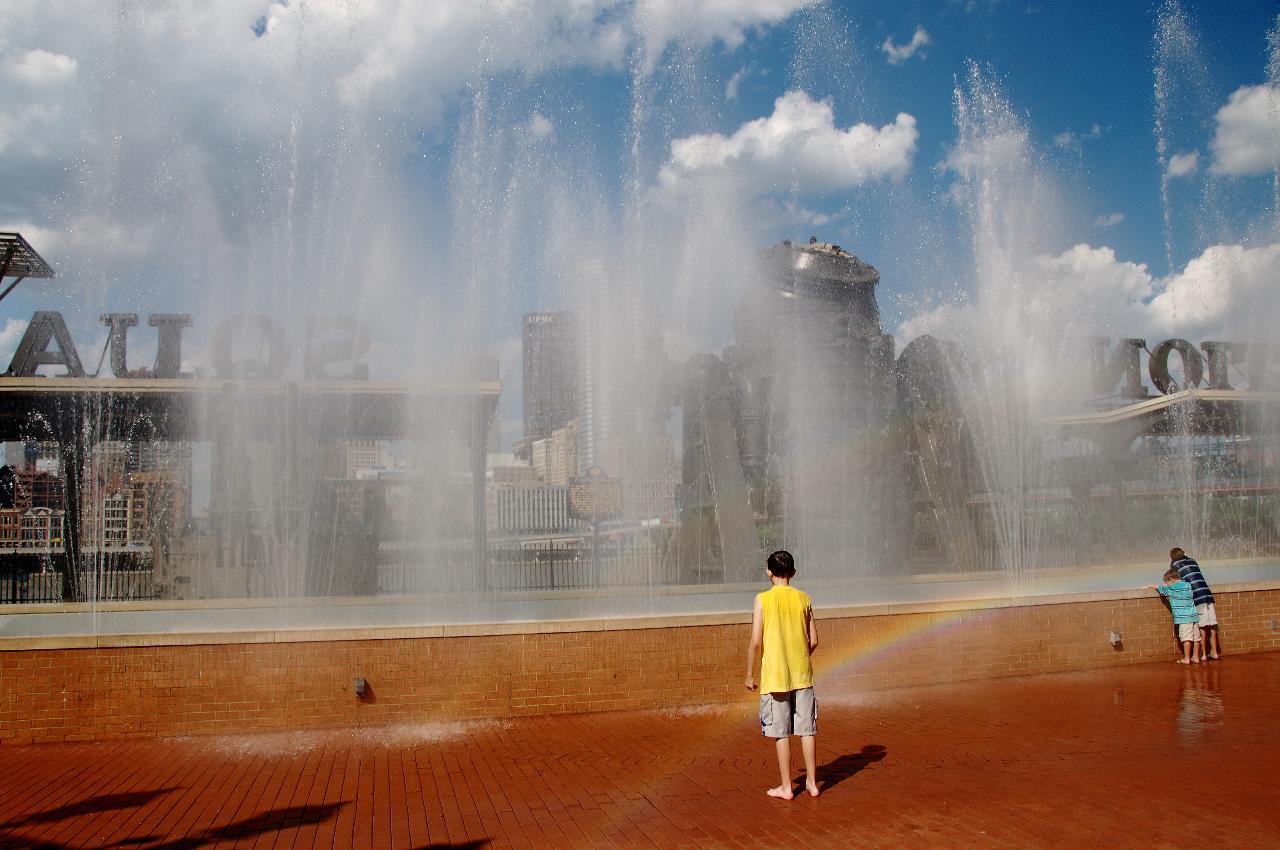 7/10
Vyhodnotenie
Problémy (preklepy, diakritika, jazyky)
Riešenie pomocou HEAVY METALL
Potrebný počet výskytov slov k akceptovaniu?
Po 4. výskyte bude slovo priradené k fotke
Ako vyhodnotiť dve rovnaké anotácie k tej istej fotke od jedného hráča?
Takéto výstupy sa započítajú iba raz
8/10
Object finder
Vstupy: fotka + slovo
Výstup: poloha objektu alebo typ označenia
Hru hrajú dvaja hráči naraz a ich cieľom je omaľovať čo najpresnejšie daný objekt na fotke
Ak sa nedá omaľovať, vyznačia príslušné políčko podľa typu daného slova
Body získajú po porovnaní omaľovaných oblastí
9/10
Očakávaný výstup a spracovanie
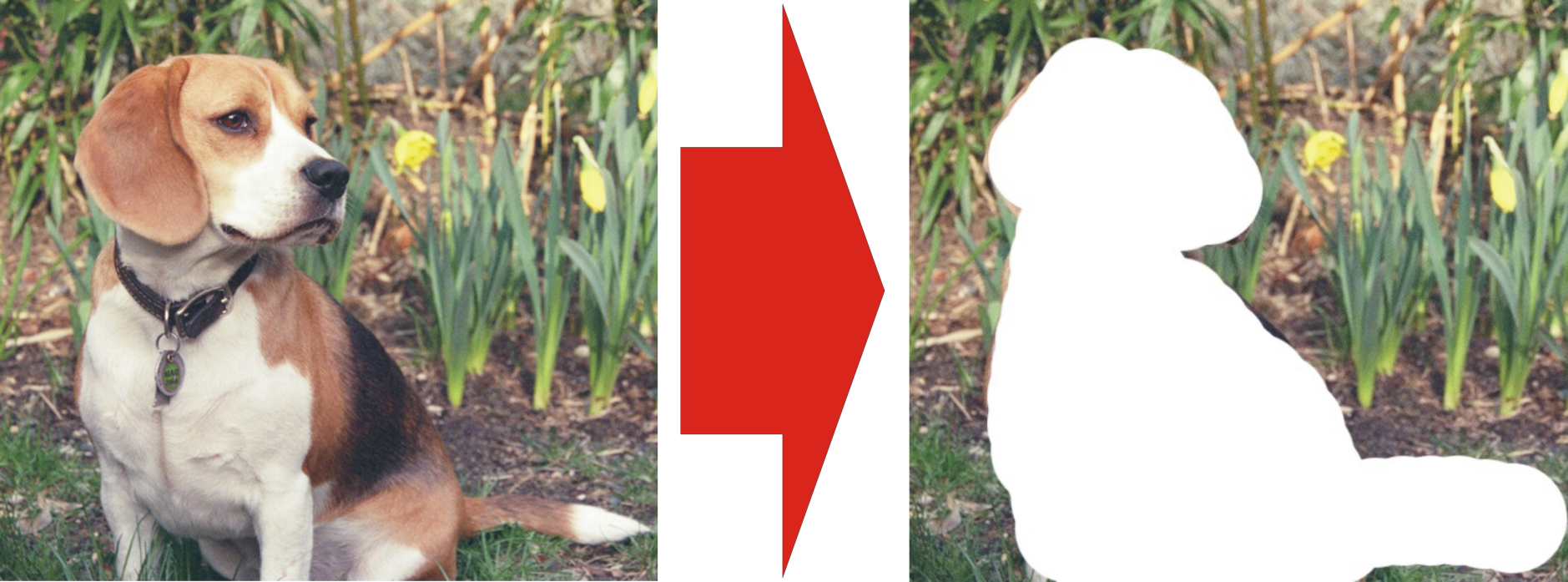 PES
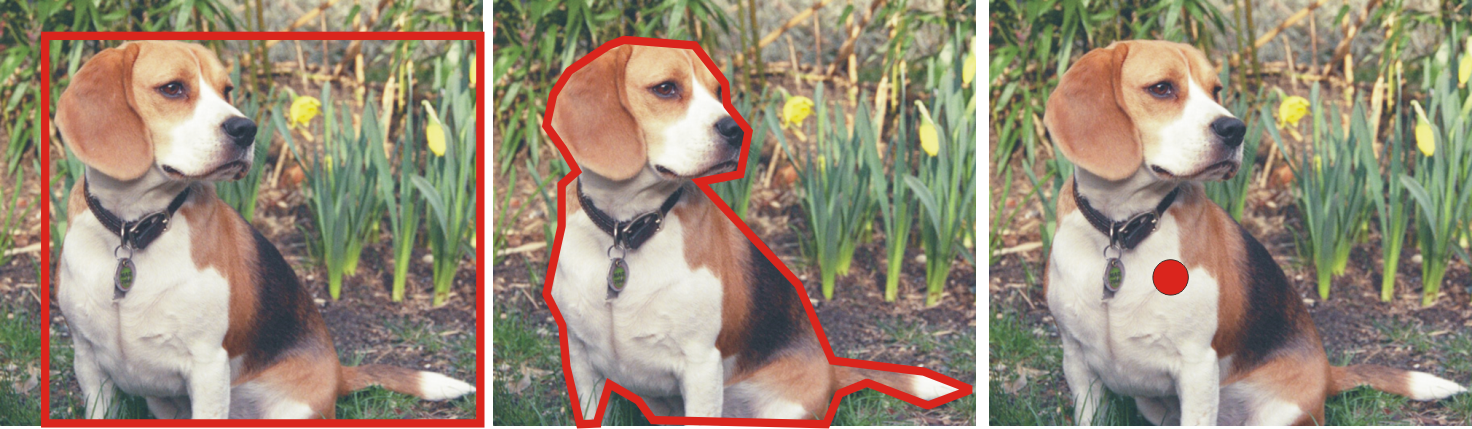 10/10
Ako ďalej?
Na čo použiť získané metadáta?
Vyhľadávanie v databáze
Capcha

Ako rozšíriť existujúci projekt?
Získavanie metadát k videám alebo iným médiám
Podpora výučby
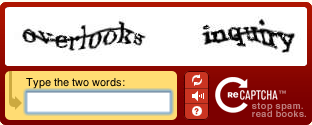